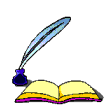 Однорідні члени
речення з різними
 типами зв’язку
Урок формування нових знань
8 клас
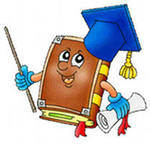 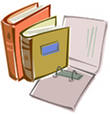 Однорідні
члени речення
З
В
Я
З
О
к
Сурядний
Сполучниковий
Безсполучниковий
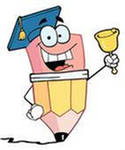 Змішаний
Однорідні члени 
речення
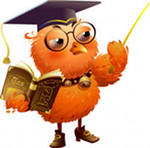 Поширені
Непоширені
І Шевченко, і Пушкін, і Шекспір у симфонію людства вплели голоси.
(А. Малишко)
І безсмертний Шевченко, і славнозвісний Пушкін,  і геніальний Шекспір у симфонію людства вплели голоси.
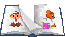 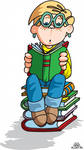 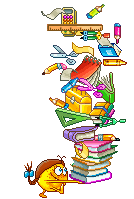 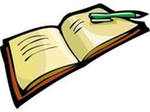 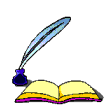 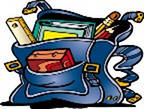 Повторювальні сполучники
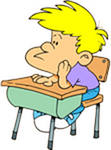 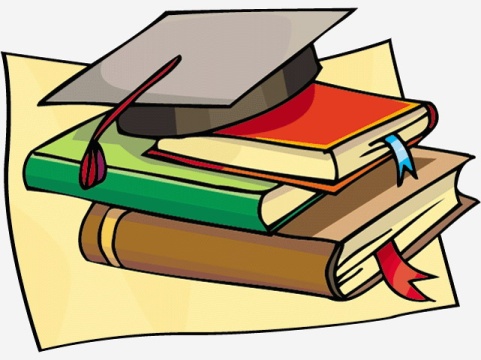 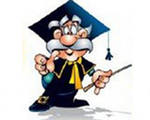